Sector North Carolina
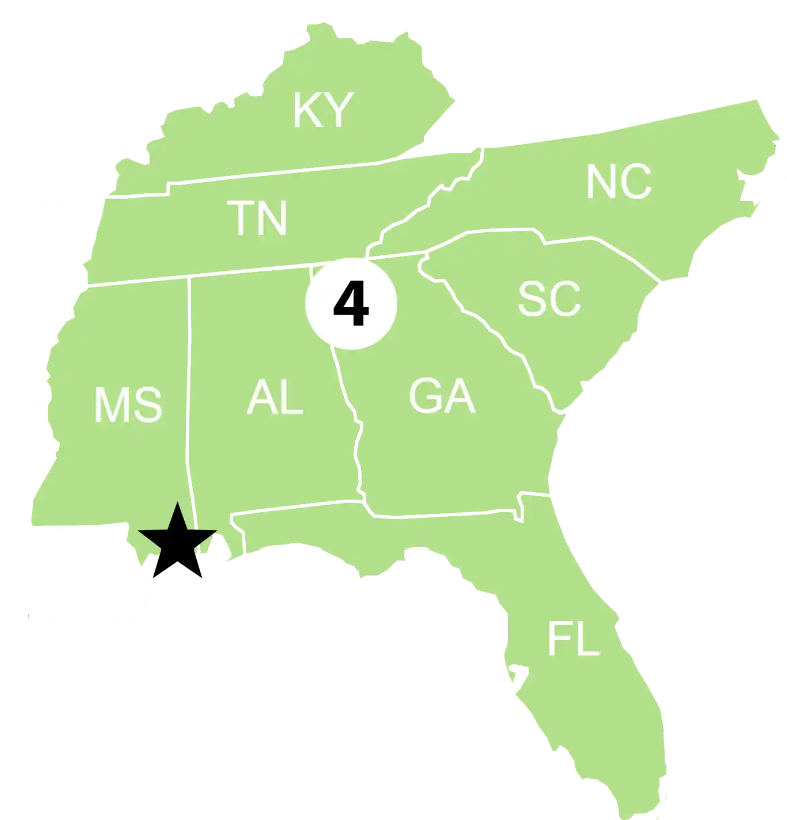 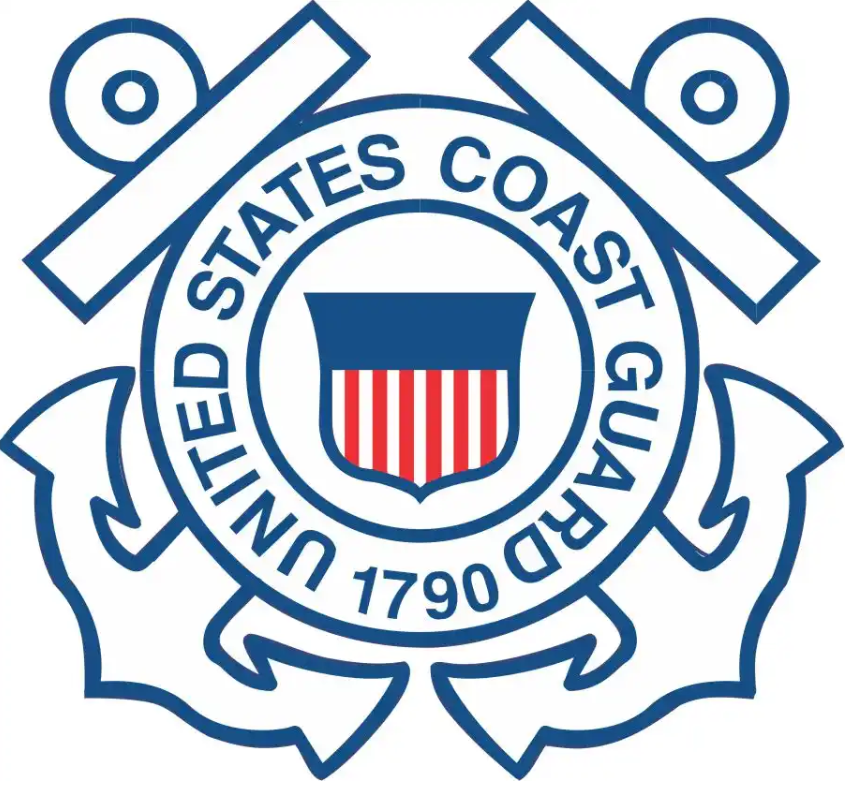 [Speaker Notes: F/V CLAIRE SKYE aground Surf City, NC, 600 gals of diesel o/b;  OSLTF $30K
F/V DAISY LEE aground, 25 gals diesel o/b]